КЛАССНЫЙ ЧАС
 «Прекрасно там, где пребывает милосердие»
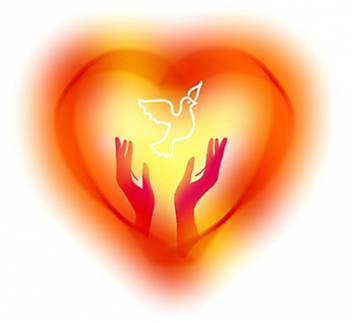 «Милосердие – это готовность помочь кому-нибудь, простить кого-нибудь, человеколюбие».
Сергей Ожегов
З -    ЗЕМЛЯ     Л –  ЛЮДИ                          М –  МЫСЛЬ    Д -    ДОБРО
ТЕСТДобрый ли вы человек?Отвечаем да или нет
1. У тебя появились деньги. Смог бы ты истратить все, что у тебя есть, на подарки друзьям или родным?
2. Товарищ делится в разговоре с тобой своими проблемами или неприятностями. Если тема тебе не интересна, дашь ли ты это понять собеседнику?
3. Твой партнер плохо играет в шахматы или другую игру. Будешь ли ты ему поддаваться, чтобы он не терял интерес к игре?
4. Нравится ли тебе говорить приятное людям, чтобы поднять их настроение?
5. Часто ли ты используешь злые шутки?
6. Свойственна ли тебе мстительность, злопамятность?
7. Будешь ли ты поддерживать разговор с товарищем, если данная тема тебя совершенно не интересует?
8. С желанием ли ты применяешь свои способности для пользы других людей?
9. Бросаешь ли ты игру, когда уже очевидно, что ты проиграешь?
10. Если ты уверен в своей правоте, будешь ли ты выслушивать аргументы другого человека?
11. Будешь ли ты выполнять работу по просьбе родителей, если она не входит в твои обязанности (что-то выполнить за кого-то из домочадцев, например)?
12. Станешь ли ты передразнивать кого-то, чтобы развеселить своих друзей?
Подсчет очков. Одно очко за каждый положительный  ответ на вопросы:1,2,3,4,7,11 – и за отрицательный ответ на вопросы: 2,5,6,8,9,10,12
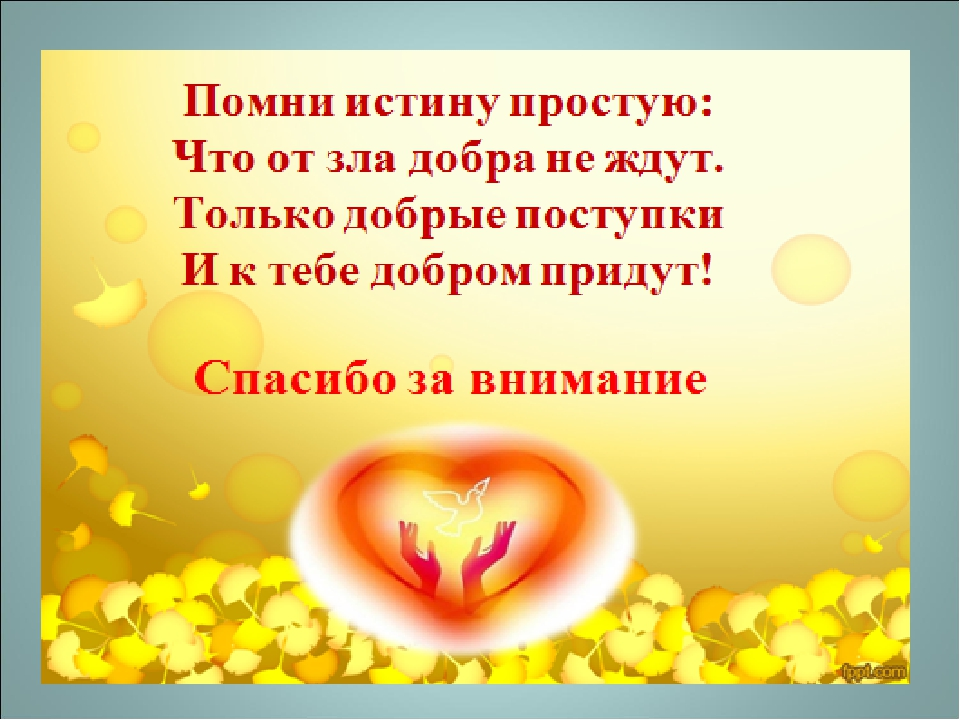